2024.８.７
第９回 国への働きかけに向けた副首都化を後押しする仕組みづくりに関する意見交換会
資料１
国への働きかけに向けた副首都化を後押しする仕組みについて
副首都推進局
(Intentionally blank)
1
【ご議論いただきたい内容】
第７回の意見交換会で、日本の成長をけん引する戦略拠点都市に求められる要件として、
　　◆「一定の経済規模を有する都市」、「人、物、金、情報の中枢・中継都市」、「イノベーションを生み出し社会実装　　　 していく都市」という３つの要件が必要であり、特にイノベーションを生み出せるということが重要
　　◆ 規制改革を推進する役割や、財政的な自立性も求められる
　　◆ 「首都機能の代替・補完」と、「法令等による位置づけ」も求められるが、上記３つの要件とは性質が異なり並列で　　　 はない
　　◆ 大都市政策や広域政策の整合性を図るという観点から、基礎自治体（市）と広域自治体（府県等）の一体性・協力関　
　　　 係が確立されていることも重要
 　といったご意見をいただいた。

第８回意見交換会では、戦略拠点都市に求められる要件に関する取組として、「規制改革」と「地方分権改革」の観点から、国に働きかける「新たな仕組み」のたたき台をご提示し、様々なご意見をいただいた。

今回の意見交換会では、「自治制度改革」や「統治機構改革」、「国土政策」の観点から、どのような仕組みや取組が考えられるのか、幅広くご意見を頂戴したい。
２
これまでの議論を踏まえた全体イメージ
《これまでの議論》
副首都・大阪の実現に
向けた取組（副首都ビジョン）
経済・社会の動き
戦略拠点都市に求められる要件
「ネットワーク型社会への動き」 に関して
世界標準の都市機能の充実
ネットワーク型の動きが広まっており、これまでの集権・画一・一極集中から構造転換が必要。
一定の経済規模を有する都市
「東京一極集中について 」 に関して
東京の生産性を向上させる力が弱まりつつあり、他の伸びしろのある都市に投資を振り向けるべき。
人、物、金、情報の
中枢・中継都市
チャレンジを促す経済政策
我が国や諸外国の制度・仕組み
イノベーションを生み出し
社会実装していく都市
「大都市圏行政について 」 に関して
大都市圏行政に関連する議論は個別、縦割に検討が進められており、横ぐしを刺す国家戦略が必要。
首都機能のバックアップ
に向けた取組
首都機能の代替・補完
「諸外国の首都・首都機能 」 に関して
諸外国の首都や首都機能は様々。我が国においても、副首都の確立など新たな国の形を考えるべき。
など
上記に加え、
・規制改革を推進する役割や
　財政的な自立性
・基礎自治体（市）と広域自治
　体（府県等）の一体性・協力
　関係の確立
大阪の現状
大阪の取組を後押しする国の仕組みとして、
どのようなことが考えられるか
「大阪都市圏の拡がり」、
「大阪のポテンシャル」 に関して
大阪には、東西二極の一極を担うポテンシャル。府市一体を核とした圏域のマネジメントが重要。
3
「副首都化」を後押しする仕組みに関する国への働きかけの視点
【副首都化の方向性】
副首都ビジョンでは、戦略拠点都市に求められる要件に関する取組として、主に次のような方向性が掲げられている。
世界標準の都市
機能の充実
チャレンジを促す
経済政策
■ 都市の発展
   （まちづくり、都市基盤整備）
■ 大阪の成長
  （産業・雇用振興、都市魅力向上）
・スタートアップの成長化促進
・大学・研究機関等の集積を生かした
  イノベーション創出
・多様な就業魅力、人材流動性の向上
・国際金融機能の強化
・最先端の実証都市の確立　　　など
・都市に賑わいを呼び込む拠点形成
・スマートシティの実現
・高速道路ネットワーク
・鉄道インフラの整備
・空港・港湾機能の高度化　　など
一定の経済規模を有する都市
人、物、金、情報の
中枢・中継都市
イノベーションを生み出し
社会実装していく都市
副首都化を後押し
【国への働きかけの視点】
副首都化を後押しする仕組みを国に働きかけるにあたっては、次のような視点が考えられ、今回の意見交換会では、自治制度改革や統治機構改革、国土政策の視点から、どのような仕組みが考えられるのかについて、幅広くご意見を頂戴したい。
規制改革（特区）
地方分権改革
自治制度改革
統治機構改革
国土政策
（ 複数の戦略拠点都市が日本の成長けん引する都市戦略を組み込んだ横ぐしをさす国家戦略 ）
（注）「自治制度」とは、ここでは、幅広く、地方自治に関する制度全般を指すものとする。
　　　「統治機構」とは、一般的には国家を統治する仕組み・組織・機関をいい、「国会」「内閣」「裁判所」を指すことが多いが、ここでは、自治体（都道府県・　　　市町村など普通地方公共団体に加え、特別地方公共団体も含む。）における「意思決定」及び「執行」に関する組織や運営ルールを含むものとする。
　　　本資料では、自治制度改革と統治機構改革については、圏域マネジメントに関する自治体及び国による新たな行政体制について検討することとする。
4
「自治制度改革」「統治機構改革」の視点から、国へ働きかける「新たな仕組み」のイメージ
【大阪都市圏の現状】（第３回意見交換会より）
大阪都市圏一覧
大阪都市圏
大阪市を中心に、大阪府内のほぼ全域と、兵庫県、京都府及び奈良県の一部を含むエリアで形成される都市圏。
人口、GDP、産業、通勤、地価などいずれの指標からも、東京都市圏ほどの中心都市への集中は見られず、大阪市から隣接する北大阪や東部大阪、堺市などに人口や産業等の集積が拡がる構造となっている。
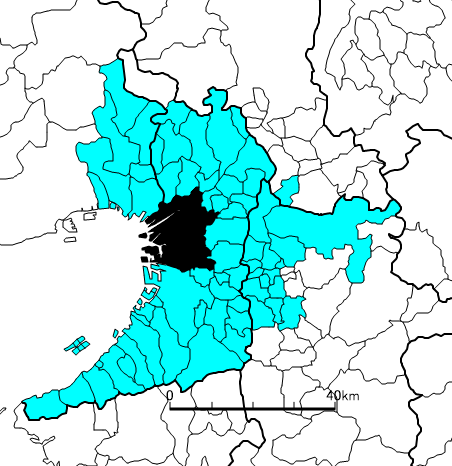 中心都市及び郊外市町村の考え方
５
出典：金本良嗣、徳岡一幸「日本の都市圏設定基準」をもとに副首都推進局で作成
（国へ働きかける「新たな仕組み」のイメージ《たたき台》）
「複数の都市が日本の成長をけん引する新たな国の形」をめざす一方で、現在の行政体制は、府県域を越えて拡がっている経済圏（都市圏）域を、一体的・機動的にマネジメントするための最適な形とはなっていないのではないか。
例えば、府県域を越える大阪都市圏全体において、「人流・物流の円滑化や、利用者の快適性を向上させるため、圏域全体の公共交通網の充実等に取り組む。」といった政策を、現行の行政体制のまま、圏域全体で一体的・機動的に進めるのは容易ではない、と思われる。
そこで、副首都化に向け、圏域全体で一体的・機動的に政策を進めることができる新たな行政体制の仕組みを、国に働きかけていくことも考えられるのではないか。
※　以下は、議論用のたたき台として提示するもの。本意見交換会事務局（副首都推進局）のアイデアレベルの内容であり、大阪府市はもとより関係機関との調整を経たものではない。今後国への働きかけに際しては、法的観点からの精査、大阪で適用しうる事例検証等を行う。
イギリスの「合同行政機構」等を参考に、自治体、民間、国の機関が、新たに法で定める独立した組織を設置し、この組織が一体的・機動的に圏域マネジメントを行う仕組みの案
「連携中枢都市圏構想」を参考に、中核を担う自治体のもとで、関係自治体が柔軟かつ緩やかに連携する仕組みの案
6
①イギリスの「合同行政機構」等を参考とした案（１／２）
自治体、民間、国の機関が、新たに法で定める独立した組織「合同行政機構」を設置し、この組織が一体的・機動的に圏域マネジメントを行う仕組み。
独立した行政体制として、法律による新たな規定が必要と思われる。
7
※　関西広域連合「未来の希望を担う関西広域連合へ～新次元の分権型社会の確立に向けて～」、その他関連論文を参考に副首都推進局で作成
①イギリスの「合同行政機構」等を参考とした案（２／２）
【仕組みのイメージ図】
国
個別の契約・協定（イギリスのDealのイメージ）等により、権限等を移譲
合同行政機構
理事会（意思決定機関）
・合同行政機構の長
・構成自治体の長
・構成自治体以外の構成　団体の代表者
評価委員会

・構成自治体の議員
・国会議員
・国出先機関等の代表者
政策評価
事務局
参画と
権限移譲
評価委員会に参加
参画と
権限移譲
参画
大阪府
国の出先機関等
大学
大阪府内市町村
民間
他府県
他府県
市町村
大阪都市圏
8
※　関西広域連合「未来の希望を担う関西広域連合へ～新次元の分権型社会の確立に向けて～」、その他関連論文を参考に副首都推進局で作成
②「連携中枢都市圏構想」を参考とした案（１／２）
中核を担う府県のもとで、関係市町村が柔軟かつ緩やかに連携する仕組み。
既存の府県、市町村が役割を分担しながら、圏域マネジメントを行う。（新たな組織は設置しない。）
現行の地方自治法で実現可能。
9
※　総務省公表資料、連携中枢都市圏構想推進要綱を参考に副首都推進局で作成
②「連携中枢都市圏構想」を参考とした案（２／２）
【仕組みのイメージ図】
国
他府県
他府県
市町村
市町村
連携協約
連携協約
大阪府が中核となり、市町村と連携して圏域マネジメントを行うことを「宣言」
連携協約
大阪都市圏
大阪府
大阪府内
市町村
10
※　総務省公表資料、連携中枢都市圏構想推進要綱、 野田遊「広域連携と市民」 、若生幸也「広域連携手法のメリット・デメリットと活用イメージ」を参考に副首都推進局で作成
「国土政策」の視点から、国へ働きかける内容のイメージ
【国土政策の経過】
国土計画は、個性豊かな風土や文化を育みながら、長い歴史を通じて形成されてきた国土と、その国土の上で営まれる人々との関わりに焦点を当てながら、「均衡のとれた国土の発展を目指す総合的かつ長期的な計画」として策定されてきた。
時代時代の社会経済状況の変化を踏まえながら、昭和37年から８回の計画（五次の全国総合開発計画（全総）、三次の国土形成計画）が策定されてきたが、とりわけ、昭和62年に策定された四全総では、「多極分散型国土の構築」が掲げられ、地域ごとに特色ある機能を有する力強い極が成立し、それらが全国的にネットワークを構築する姿がめざされた。
その後の国土計画でも、東京への過度な集中の是正を中心的課題とした上で、「多様な広域ブロックが自立的に発展する国土の構築」（国土形成計画）、「対流促進型国土の形成」（第二次国土形成計画）、「新時代に地域力をつなぐ国土」（第三次国土形成計画）を目標として掲げられてきている。
11
国における、都道府県別行政投資実績について（道路の例）
道路について、東京都の24時間平均交通量と大阪府はほぼ同じ（約23,000台／日）であるが、国から東京都への行政投資額は、大阪府の約２．８倍。
（台/日）
24時間 平均交通量
道路事業の行政投資額（国費分）（百万円）
中部圏
その他
首都圏（茨城県、栃木県、群馬県、埼玉県、千葉県、東京都、神奈川県）
九州圏
近畿圏（大阪府、滋賀県、兵庫県、奈良県、和歌山県、京都府）
※　縦軸：平成27年（2015年）度全国道路・街路交通情勢調査（５年に１回）
　　　　　都道府県全域の24時間平均交通量（台/日）
　　　　　（高速道路、一般国道、地方道の24時間平均交通量を示す）
　　横軸：行政投資実績（道路　国費） 2015年から2019年の平均値
※　行政投資額については土地の生産性などは考慮しておらず、単純に行政投資額を比較したもの。    円の大きさは相対的な人口規模を表す（人口推計2015年から2019年の各年10月値を平均）
12
国における、都道府県別行政投資実績について（港湾の例）
港湾について、東京都の輸出入・移出入コンテナ総数（4,937千TEU）は、大阪府（2,357千TEU）の約２倍であるが、国から東京都への行政投資額（38,513百万円）は、大阪府（7,429百万円）の約５．２倍。
神奈川県と比較しても、コンテナ総数（約3,039千TEU）は、大阪府の約１.３倍であるが、国から神奈川県への行政投資額（21,417百万円）は、大阪府の約２．９倍。
コンテナ総数
（1000TEU）
港湾事業の行政投資額（国費分）（百万円）
中部圏
その他
首都圏（茨城県、栃木県、群馬県、埼玉県、千葉県、東京都、神奈川県）
九州圏
近畿圏（大阪府、滋賀県、兵庫県、奈良県、和歌山県、京都府）
※　縦軸：港湾統計調査（毎年）　2015年から2019年の平均値
　　　　　輸出入、移出入のコンテナ個数の合計（1000 TEU）
　　横軸：行政投資実績（港湾　国費）　2015年から2019年の平均値
　　　　　（行政投資実績は輸出入・移出入に限らず旅客等に関する港湾整備、機能強化に関しても含むものである。）
※　行政投資額については土地の生産性などは考慮しておらず、単純に行政投資額を比較したもの。    円の大きさは相対的な人口規模を表す（人口推計2015年から2019年の各年10月値を平均）
13
国における、都道府県別行政投資実績について（鉄道の例：人口推計、輸送人員）
鉄道について、東京都の人口推計の平均は、大阪府と比べて約1.56倍であるが、国から東京都への行政投資額は約８倍。
都道府県を越えた輸送にかんがみ、運輸局別でみると、東京を含む関東運輸局管内は、大阪を含む近畿運輸局管内の輸送人員（旅客鉄道が輸送した旅客の総人員数。運輸局間重複分を含んで集計。）の約３倍であるが、国からの行政投資額は約40倍。
【都道府県別：人口推計と国費】
【運輸局別：輸送人員と国費】
（地方運輸局の区分）
北 海 道　　北海道 　　　　　　　　　　　　　　　　
東　　北　　青森県、岩手県、宮城県、秋田県、　　　　　　山形県、福島県 　　　　　　　　　　　　
関　　東　　茨城県、栃木県、群馬県、埼玉県、　　　　　　千葉県、東京都、神奈川県、山梨県　　　
北陸信越　　新潟県、富山県、石川県、長野県
中　　部　　福井県、岐阜県、静岡県、愛知県、　　　　　　三重県
近　　畿　　滋賀県、京都府、大阪府、奈良県、　　　　　　和歌山県、兵庫県
中　　国　　鳥取県、島根県、岡山県、広島県、　　　　　　山口県
四　　国　　徳島県、香川県、愛媛県、高知県
九　　州　　福岡県、佐賀県、長崎県、熊本県、　　　　　　大分県、宮崎県、鹿児島県
沖　　縄　　沖縄県
※A：2019年度鉄道輸送統計年報（毎年）
　　　　（1）-１　運輸成績表（数量）から
　B：行政投資実績（鉄道　国費）　2015年から2019年の平均値を運輸局ごとに合計
※ A：人口推計（毎年）2015年から2019年の平均値
　　　（人口推計2015年から2019年の各年10月値を平均）
　 B：行政投資実績（鉄道　国費）　2015年から2019年の平均値
14
※JRは、運輸局管内と別の圏域で、別途輸送人員を算出しているため、都道府県人口をもとに、按分し、運輸局の元データに加算。
（国へ働きかけるイメージ《たたき台》）
国土形成計画において、東京への過度な集中の是正は中心的課題として掲げられてきている。
「地方創生10年の取組と今後の推進方向」（内閣官房・内閣府、令和６年６月10日）でも、「国全体で見たときに人口減少や東京圏への一極集中などの大きな流れを変えるには至っておらず、地方が厳しい状況にあることを重く受け止める必要。人口減少や東京圏への過度な一極集中を是正するための対策は、我が国全体で戦略的に挑戦すべき課題」とうたっている。
土地の生産性などは考慮していないものの、インフラに関する主な行政投資実績に関するデータを見る限り、国の行政投資は、依然として東京に集中している、と思われる。
国は、多極分散型国土の形成につながるよう行政投資を行うべきではないか。
15
参考資料
16
連携中枢都市圏構想
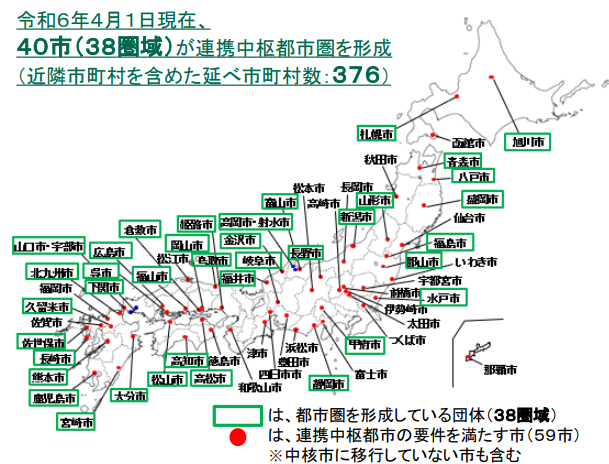 地域において、相当の規模と中核性を備える圏域において、市町村が連携協約の締結により連携し、コンパクト化とネットワーク化により、 人口減少・少子高齢社会においても一定の圏域人口を有し活力ある社会経済を維持するための拠点を形成。
都道府県境を越えて相互に連携することも可能であり、さらに連携事業の一環として民間事業者を巻き込むことで、より広域的・複層的な連携、いわゆる「シティリージョン」の形成にも資するもの。
三大都市圏は対象外。
三大都市圏
地方圏
＜双務的な役割分担＞
　同程度の規模・能力がある都市の間で、水平・相互補完的、双務的な役割分担を促進
＜都道府県による補完＞
　条件不利地域等で、市町村間の広域連携が困難な場合は、都道府県による補完も選択肢
＜連携中枢都市圏＞　 
　連携中枢都市（※）とその近隣市町村の連携
出典：総務省資料
(1)経済成長のけん引、(2）高次都市機能の集積・強化、(3)生活関連機能サービスの向上をねらい
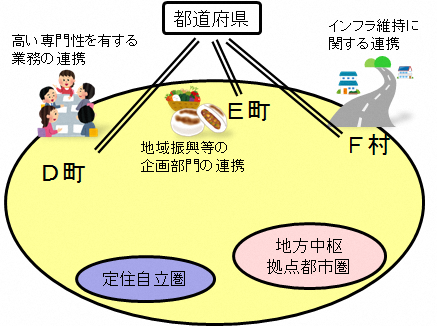 ※①指定都市、中核市（人口20万以上）
　 かつ②昼夜間人口比率おおむね１以上
文化ホール
（B市・C市の住民も利用）
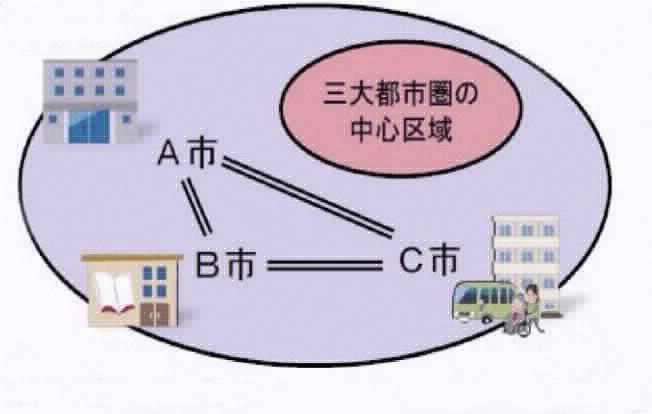 ※これ以外の地域では「定住自立圏」（①人口５万人程度以上で②昼夜間人口比率１以上の市を中心とする圏域）の取組を一層促進
G
Ｉ
H
連携中枢都市圏
図書館
（A市・C市の住民も利用）
介護保険施設
（A市・B市の住民も利用）
17
出典：総務省「自治体戦略2040構想研究会（第8回）」事務局提出資料をもとに副首都推進局で作成
連携中枢都市圏構想の推進に向けた総務省の財政措置
【包括的財政措置】
普通交付税
　圏域人口に応じて算定（圏域人口75万人の場合、　約２億円。）




特別交付税
　所要額の80％
　１市当たり年間1.2億円程度を基本として、圏域内の連携市町村の人口・面積及び連携市町村数から上限額を設定の上、事業費を勘案して算定。
【連携市町村の取組への措置】
特別交付税
　所要額の80％
　「生活関連機能サービスの向上」の取組に加え、「経済成長のけん引」及び「高次都市機能の集積・強化」に資する取組に対する財政措置。
１市町村当たり年間1,800万円を上限として、当該市町村の事業費を勘案して算定。
【個別の施策分野における財政措置】
病診連携等による地域医療の確保に対する財政措置（特別交付税）
へき地における遠隔医療に対する財政措置の拡充（特別交付税）
【外部人材の活用に対する財政措置】
特別交付税
　圏域外から専門性を有する民間又は行政分野の人材を確保し、活用する経費に対する特別交付税措置（圏域構成市町村当たり年間700万円を上限（所要額の80％）とし、最大３年間の措置。）。
＊　その他、各省から支援策あり
https://www.soumu.go.jp/main_content/000813721.pdf
18
出典：総務省資料をもとに副首都推進局で作成
関西広域連合
関西広域連合は、日本で唯一の都道府県を越える広域自治体（特別地方公共団体）。
「分権型社会の実現」、「関西全体の広域行政を担う責任主体づくり」、「国の地方支分部局の事務の受け皿づくり」を目的とし、2010年12月に設立。
構成団体は、滋賀県、京都府、大阪府、兵庫県、奈良県、和歌山県、鳥取県、徳島県、京都市、大阪市、堺市、神戸市。
【関西広域連合の全体像】
【各分野事務局の主な取組み】
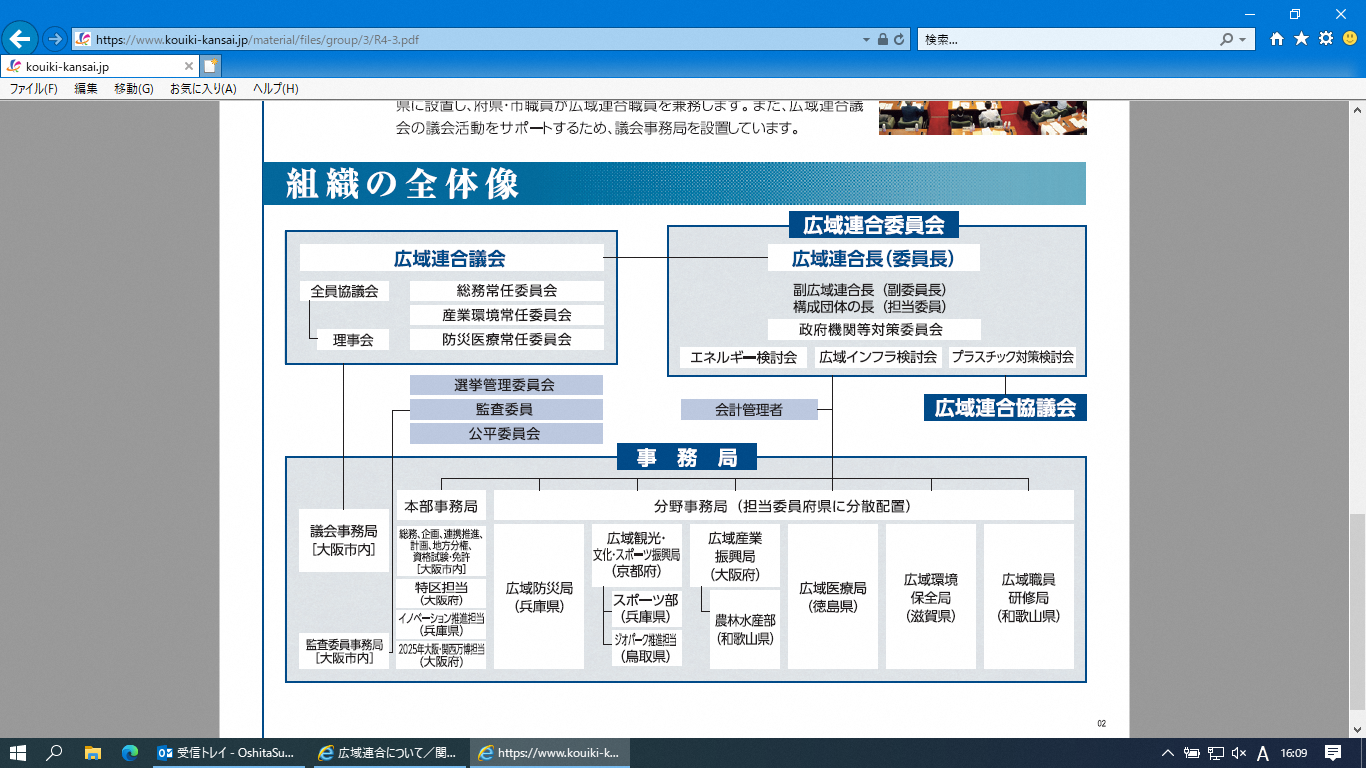 ・広域防災局
　 　大規模災害に対応した災害物資供給の円滑化、防災分野
　　の人材育成など

・広域観光・文化・スポーツ振興局
　 　広域観光の展開、関西文化振興、スポーツツーリズム先　　
　　進地域関西の実現など

・広域産業振興局
　 　イノベーションの創出に向けた環境整備、オール関西に
　　よる企業の成長支援など

・広域医療局
　 　ドクターヘリによる広域救急医療連携など

・広域環境保全局
　 　地球温暖化や生物多様性の保全など環境問題の府県域
　　を越えた連携など

・広域職員研修局
　 　広域的な視点を持つ職員を養成するための研修実施など
19
出典:関西広域連合ホームページをもとに副首都推進局で作成
イギリスの「合同行政機構」の仕組み
〈マンチェスターでの推進体制（全体のイメージ）〉
２つ以上の地方自治体で構成される法的地位を有する行政体。
課税権を有している。
構成団体からの権限委任に依存しているというものではない。また、特定政策に関する意思決定は、拘束力がある。 
長は、原則として直接公選。構成団体の代表者からなる理事会を主宰する。
合同行政機構として直接事務を処理する。
「コンサルテーション（リスト化した課題を理事メンバーで対話）」で意思決定。
権限移譲協定（Devolution Deal）都市協定（City Deal）成長協定（Growth Deal）により、圏域の実情に応じた統治が可能。
国務大臣は、合同行政機構の合意内容や財源等についての年次報告書を議会に提出しなければならない。（2016 年都市及び地方権限委譲法）
合同行政機構は、合同行政機構の決定や行動を評価する政策評価委員会（Overview and Scrutiny Committee）の設置を義務付けられた。合同行政機構の首長が設置されている場合には、政策評価委員会は、首長の決定や行動の評価も行うことと規定された。（2016 年都市及び地方権限委譲法）
民間を中心とした地域産業パートナーシップ（LEP）との連携が想定。 ※LEPは、中央政府によって今年廃止され、合同行政機構に機能を吸収された。
中央政府
都市を英国の経済成長の「主要なエンジン」に位置づけ
より規模の大きい「都市圏」を形成し、海外の都市と競える力をつけさせる
地域成長基金（LGF）
戦略的経済計画（SEP）
伝統的なヒエラルキー構造からパートナーシップの関係に
中央政府から地方へ
権限・予算の移譲
City
Deal
Growth
Deal
Devolution
Deal
理事会メンバー
グレーター
マンチェスター
LEP
職員派遣
運営資金
民間中心に「稼げる地域」に向けた事業を推進
マンチェスター市
ほか10市
（構成市間は対等）
理事会メンバー（50%以上）
運営資金
広域地域政策のメインプレーヤー
民間
出典：2022.6.24　第11回「副首都ビジョン」のバージョンアップに向けた意見交換会
　　　（政策と体制分科会）より抜粋
出典：石見豊「英国の地方自治」、岩﨑忠「地方創生時代の自治体間連携～圏域マネジメントの視点から～」、岩﨑忠「英国における契約によ
　　　る権限移譲・規制緩和～シティー・ディール（都市協定）の挑戦」、青木勝一「英国の地域政策の現状と課題：イングランドにおける権
　　　限移譲を中心に」、田村裕子「【イギリス】2016年都市および地方権限委譲法」、デロイトトーマツ「英国LEP制度の導入による官民連
　　　携」、バーミンガム大学教授へのヒアリング結果を参考に副首都推進局で作成
20
英国における権限・財源移譲の仕組み（１/２）
■　「協定（Deals）」による都市への権限・財源移譲
〇　英国では、「都市は地域の経済を支え地域全体を活性化させるとともに国全体に経済成長をもたらすもの」と考え、都市の経済成長に力を入れている。その経済成長に向けて、都市の潜在能力を発揮させるという観点から、都市を中心に周辺の複数の自治体が連携し、中央政府から経済開発や地域振興などに関する権限や財源の委譲を受ける動きがみられる。
〇　この権限移譲の進め方として、個々の地域が、それぞれの実情に応じて中央政府と個別交渉を行い、「協定（Deals）」を締結するという手法がとられており、移譲する権限や財源の内容は全国画一ではなく、地域それぞれで異なるものとなっている。
〇　地域と中央政府との協定には、都市を中心とする周辺地域が中央政府と締結する「City deals」、２以上の自治体が連携して設置する合同行政機構が中央政府と締結する「Devolution Deals」、自治体と民間セクターの代表で構成するLEP（地域産業パートナーシップ）が中央政府と締結する「Growth Deals」という３つの種類がある。
■　「協定（Deals）」の主な特徴　（City Dealsの例）
■　英国の地域政策に関する主な動き
〇　中央政府は、都市・都市圏に対し、補助金を支出するほか、求めに応じ個別の権限や財源の移譲をそれぞれの協定に明記。
〇　中央政府からの資金は、細かく使途を限定しない。協定の締結にあたっては、地方側からの提案を重視。
〇　協定の内容は、画一的ではなく、オーダーメイド型。
〇　交渉は、各省庁と都市・都市圏が、フランクに柔軟な場で協議を重ねる。都市側が具体的な実施案をつくり、中央政府と直接交渉して「お墨付き」を得るという、地域主導による政策立案の過程を経ている。
〇　地域は、権限と財源の移譲を受けるだけでなく、応分の負担やリスクも負う。
出典：岩崎忠「英国における契約による権限移譲・規制緩和」、岩見豊「イングランドにおける合同行政機構の設置と権限委譲の動き」、青木勝一「英国の地域政策の現状と課題」、鎌田司「欧州内で対等の競争力目指す」をもとに副首都推進局で作成
21
英国における権限・財源移譲の仕組み（２/２）
■　「協定（Deals）」に基づく権限・財源移譲の例
22
フランスの「メトロポール」について
国土整備分野においても地方の主体的な取組が重要となっている。その一方で国土整備は国土全体からの観点が不可欠である。（中略）メトロポール政策は、地方の自発的な意思によって国の政策が遂行されるという国と地方の協働の体制に基づくもの。
（出典）：「フランスのメトロポール政策にみる国と地方の協働による国土整備の意義と課題」（岡井有佳、大西隆）
フランスの大都市再編論には、既存の市の合併や解体による広域化という議論はなかった。メトロポールも市の存続を前提としている。
メトロポールは、法制度上は「特別の市連合」。
地方の大都市を対象にしたメトロポール制度は、もともとサルコジ大統領が法律により導入。この段階では、関係自治体が自発的に選択する制度。
その後、左派政権は2014年１月27日の法律により、大パリを含むメトロポールを強制的に設置。
メトロポール制度によって、パリでは県の上位に市連合が置かれるという例外的な状況となり、リヨン都市圏では、リヨン・メトロポール＝県という特別自治体が創設されてローヌ県から独立。ローヌ県の人口は1／4となった。
23
出典：西村茂「大パリ・メトロポールの創設―フランスにおける大都市制度の再編―」
三大都市圏に対する国土政策の変遷
「国土の均衡ある発展」、「地域間格差の是正」を基調としながらも、とりわけ第四次全総において「多極分散型国土の構築」が掲げられ、地域ごとに特色ある機能を有する力強い極が成立し、それらが全国的にネットワークを構築する姿が目指された。
全国総合開発計画
：国土総合開発法
(昭和25年)
平成17年国土形成計画法へ改正
大都市圏整備計画
国土利用計画
(全国計画)
：国土利用計画法
(昭和49年)
首都圏
基本計画
：首都圏整備法
(昭和31年)
中部圏
基本開発整備計画
：中部圏開発整備法
(昭和41年)
近畿圏
基本整備計画
：近畿圏整備法
(昭和38年)
めざすもの
時代背景
従来の国土総合開発法を抜本的に改正し、本格的な人口減少社会を迎え、量的拡大から国土の質的向上を図るとともに、地方分権時代に即した国土計画を策定する仕組みに転換するため国土形成計画法が制定。
昭和30年代以降、都心の過密対策として、これ以上必要のない機能を大都市圏近郊や周辺の都市へ分散させることが求められるようになり、「首都圏整備法」、「近畿圏整備法」が、中部圏では、名古屋大都市地域における産業・人口の無秩序な集中による過密の弊害を未然に防止するとともに、日本海側に連なる地域を含め均衡ある発展を図るため、「中部圏整備法」が制定。それぞれ圏域内の地域バランス構造の形成に主眼が置かれている。
高度経済成長に伴う無秩序な開発や地価高騰等の課題を受け、国土を限られた資源と捉え、総合的かつ計画的な国土の利用を図る目的で制定。
・高度成長経済移行
・過大都市問題、所得格差拡大
・所得倍増計画
地域間の均衡ある発展
昭和33年第一次計画
昭和37年全国
総合開発計画
昭和40年第一次計画
昭和43年第一次計画
・高度成長経済移行
・人口、産業の大都市集中
・情報化、国際化、技術革新の進展
昭和43年第二次計画
昭和44年新全国総合開発計画
昭和46年第二次計画
昭和51年第三次計画
昭和51年
国土利用計画
昭和52年第三次
全国総合開発計画
昭和53年第二次計画
昭和53年第三次計画
・安定成長経済
・人口、産業の地方分散の兆し
・国土資源、エネルギー等の有限性の顕在化
昭和60年第二次
国土利用計画
昭和62年第四次
全国総合開発計画
多極分散型国土の構築
昭和61年第四次計画
昭和63年第三次計画
昭和63年第四次計画
平成８年第三次
国土利用計画
平成10年21世紀の国土のグランドデザイン
・人口、諸機能の東京一極集中
・地方圏での雇用問題の深刻化
・本格的国際化の進展
平成11年第五次計画
平成12年第四次計画
平成12年第五次計画
平成20年
国土形成計画
平成20年第四次
国土利用計画
ネットワーク・連結型国土
平成27年第二次
国土形成計画
・地球時代（地球環境問題、大競争、アジアとの交流）
・人口減少、高齢化時代
・高度情報化
平成28年第六次計画
平成28年第五次計画
平成27年第五次
国土利用計画
24
令和５年第三次
国土形成計画
出典：国土審議会第１回計画部会参考資料３及び国土計画の歩みに関する資料
　　 　（国土計画の策定経緯）をもとに副首都推進局で作成
第三次国土形成計画の概要
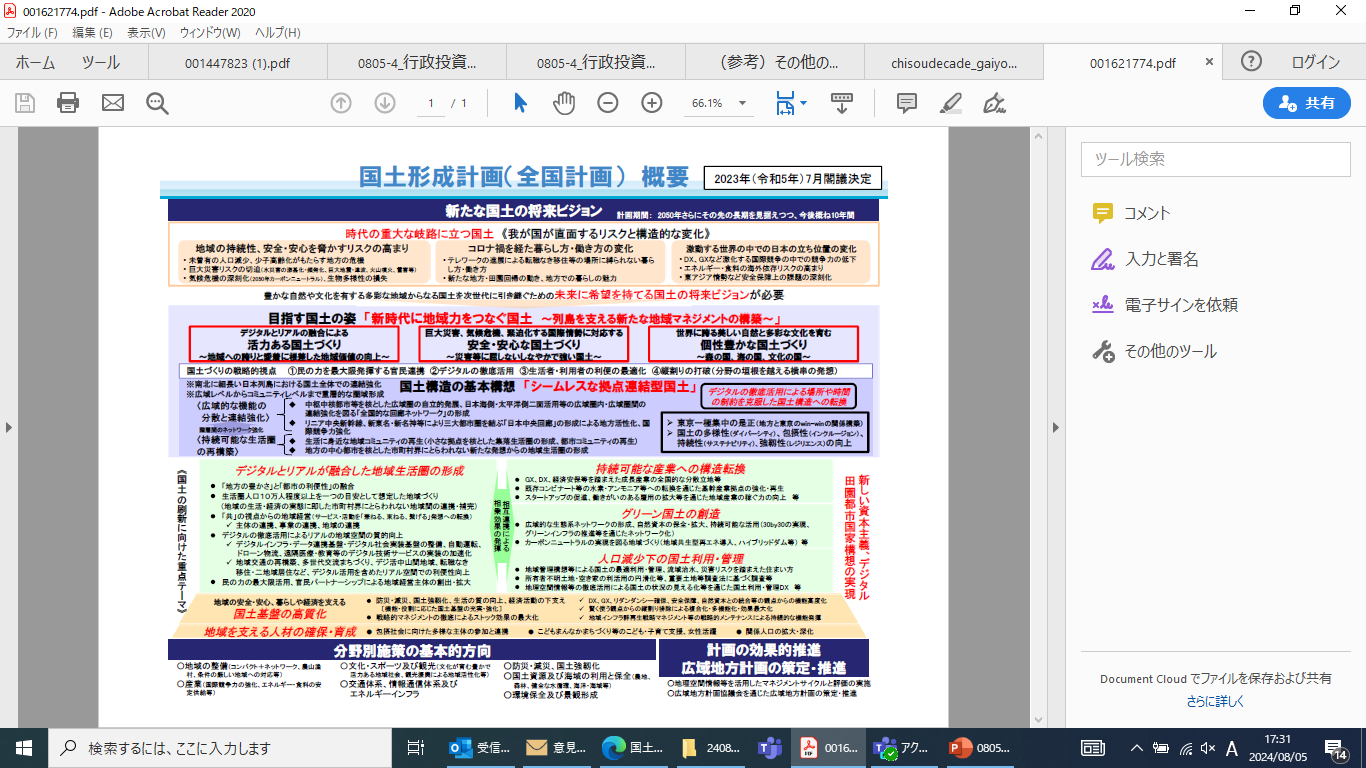 25
出典：国土交通省「国土形成計画（全国計画）概要」